Challenges of the Sri Lanka’s Petroleum IndustrybyR. H. S. SamaratungaSecretary,  Ministry of Petroleum Industries
1
Challenges of the Sri Lanka’s Petroleum Industry
Global Scenario in Brief

Sri Lanka’s Petroleum Industry Structure

Demand, Supply and Challenges
2
Challenges of the Sri Lanka’s Petroleum Industry
Global Scenario

Consumption
Global : 90/mb/day (2011)
OECD : 50% (appox)
North America: 24%
Production
OPEC: 37%	North America: 15%
Russia: 11%	Saudi Arabia: 10%
3
Challenges of the Sri Lanka’s Petroleum Industry
Petroleum product prices: increasing trend
Short term demand: price inelastic
Current scenario:- Weaker demand in EU
           - Supply side uncertainties
		 - Additional supplies
		 - Downward stock adjustment
4
Brent Crude Oil Prices 1997 - 2012
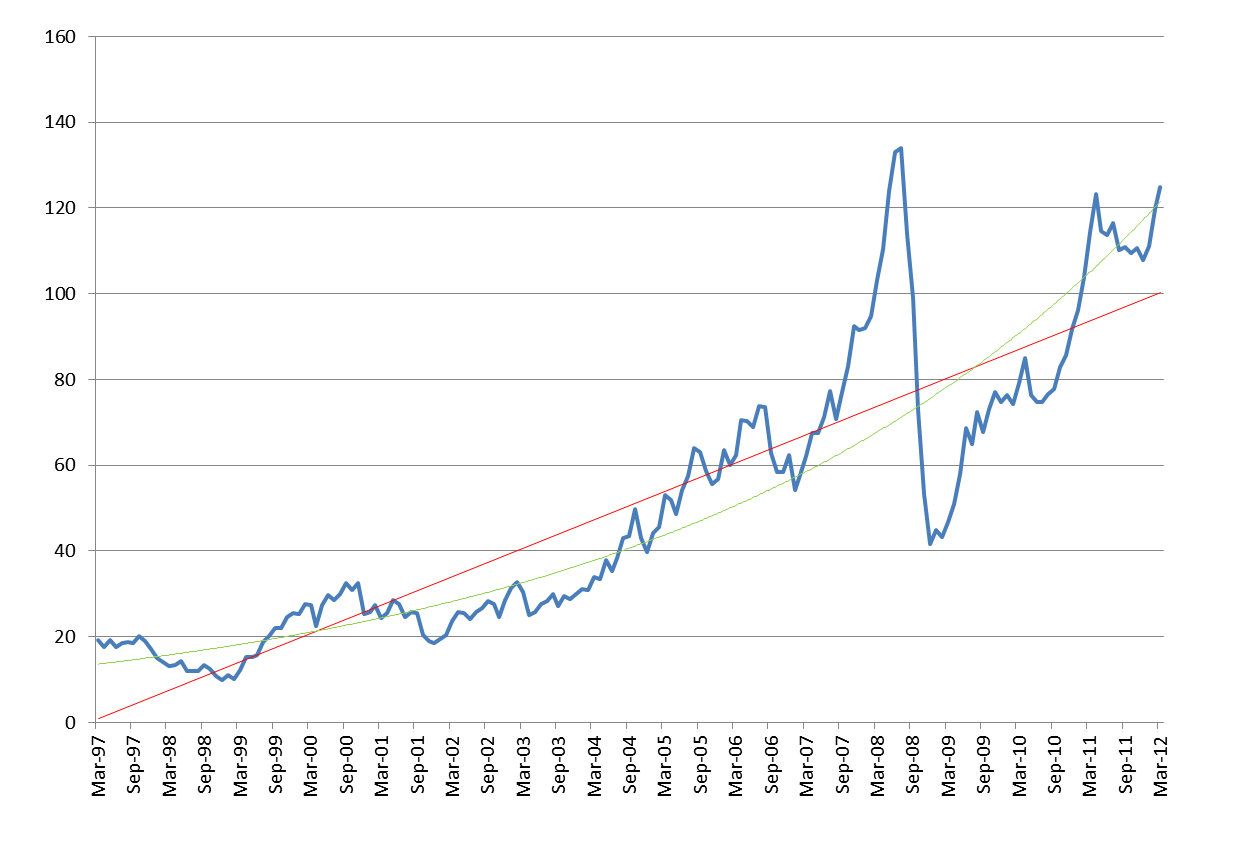 US$/Bbl
5
Challenges of the Sri Lanka’s Petroleum Industry
Sri Lanka’s Petroleum Industry
Import dependent petroleum consumer
Prior to nationalization: oligopoly of imports/distribution
1961 - creation of state monopoly
2003 - end of state monopoly and creation of duopoly (CPC and LIOC)
Island-wide presence
Many players in several petroleum product markets: bunkering, lubricants
Case for regulating the market: products quality, services quality maintenance and enforcement 
Employment 600-700 (1970s); now 6000-7000
6
Challenges of the Sri Lanka’s Petroleum Industry
Market Structure of Petroleum Product Distribution
7
Challenges of the Sri Lanka’s Petroleum Industry
PG was a  private monopoly, nationalized and again privatized

Presently a duopoly market - Litro (govt.); Lauhfs
      (private)

Both are import dependent to a larger extent
8
Petroleum Products Consumption by Sector
9
Challenges of the Sri Lanka’s Petroleum Industry
Demand, Supply and Challenges
Importer of refined products: beginning till late 1960s 
Only refinery commissioned in 1969
Refinery met the country requirement in total for about a decade
Since then a larger part of  key products/total demand for kerosene from the refinery
Currently about third of the country requirements met from the refinery
10
Challenges of the Sri Lanka’s Petroleum Industry
Rising domestic demand:  petrol, diesel, fuel oil
Fuel oil demand: depends on the rain- inverse relationship
Declining demand: kerosene
11
Growth Rates of Refined Petroleum Products
12
Furnace Oil Annual Sales Volume (MT)
Furnace Oil Annual Sales Value (Rs/Mn)
13
Challenges of the Sri Lanka’s Petroleum Industry
Rapidly rising overall demand
Petroleum accounts for 24% of import bill and 45% of exports (2011)
Demand doubled during last three years (in value terms)
More on refined products
More resources required for imports in absolute and relative terms in the future
14
Year
15
Year
16
Challenges of the Sri Lanka’s Petroleum Industry
Sri Lanka: price taker, import quantity being very small

Periodic price revisions from 2005: upward/downward
		- international price trends

		- subsidy levels for each product

		- CPC’s financial status etc.
17
International Market Prices and Government Subsidy
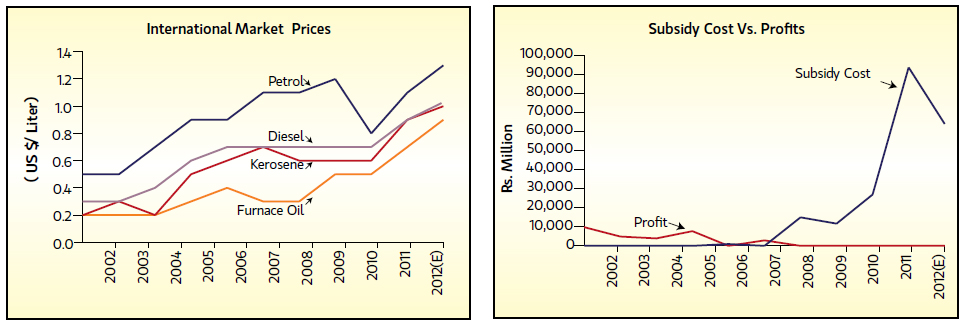 19
Import Prices Vs. Domestic Market Prices
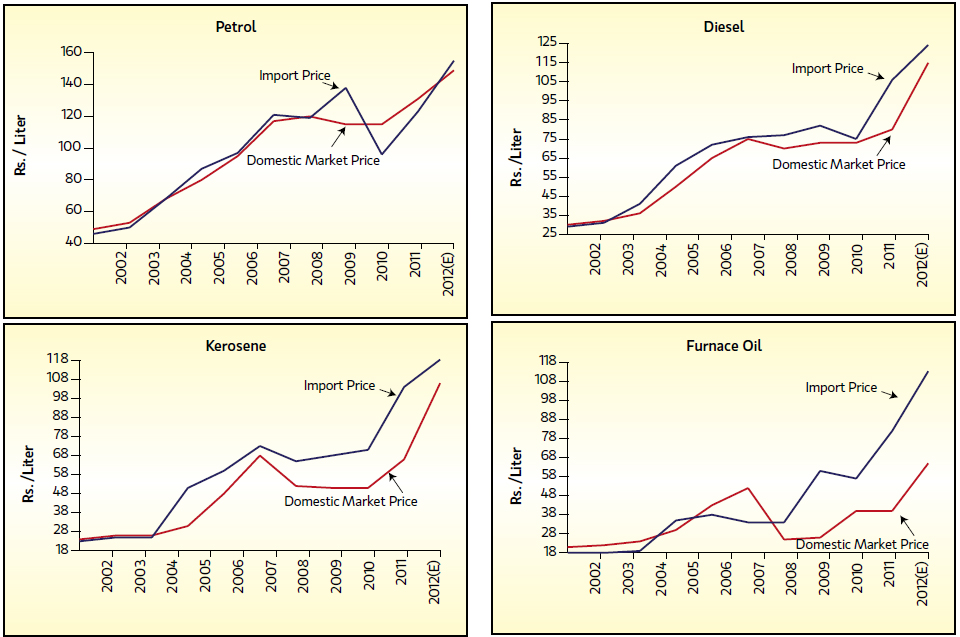 20
Challenges of the Sri Lanka’s Petroleum Industry
State control in pricing during the monopoly era

Price revision by LIOC on its own or LIOC can follow the government program of revision

As the largest share of market is with CPC, major price changes by the competitor becomes ineffective 
	2011		Petrol		 80% 
			Diesel 		 95%
			Kerosene	100%
21
Challenges of the Sri Lanka’s Petroleum Industry
Increased power supplies to be met from oil based electricity
	generation : 2010 - Gwh 10714  of which thermal: 46.7%  
		          2011 - Gwh 11528 of which thermal: 49.9%
	
Fuel oil is also subsidized, affecting CPC financial status

Electricity consumption is subsidized and also regulated 
    (average unit cost: Rs 15.59 against selling price of Rs. 13.22)

Stable electricity supply
22
23
Challenges of the Sri Lanka’s Petroleum Industry
Refinery provided: entire requirement in 1970s 

1990s: about one half  met from refinery

2010: about 35 met from the refinery

Increasing demand met from imported refined products
	(on expenditure basis)
Change due to:  fixed processing capacity and increased 
                              demand
24
Crude Oil & Refined Petroleum Product Import Ratio
Percentage (%)
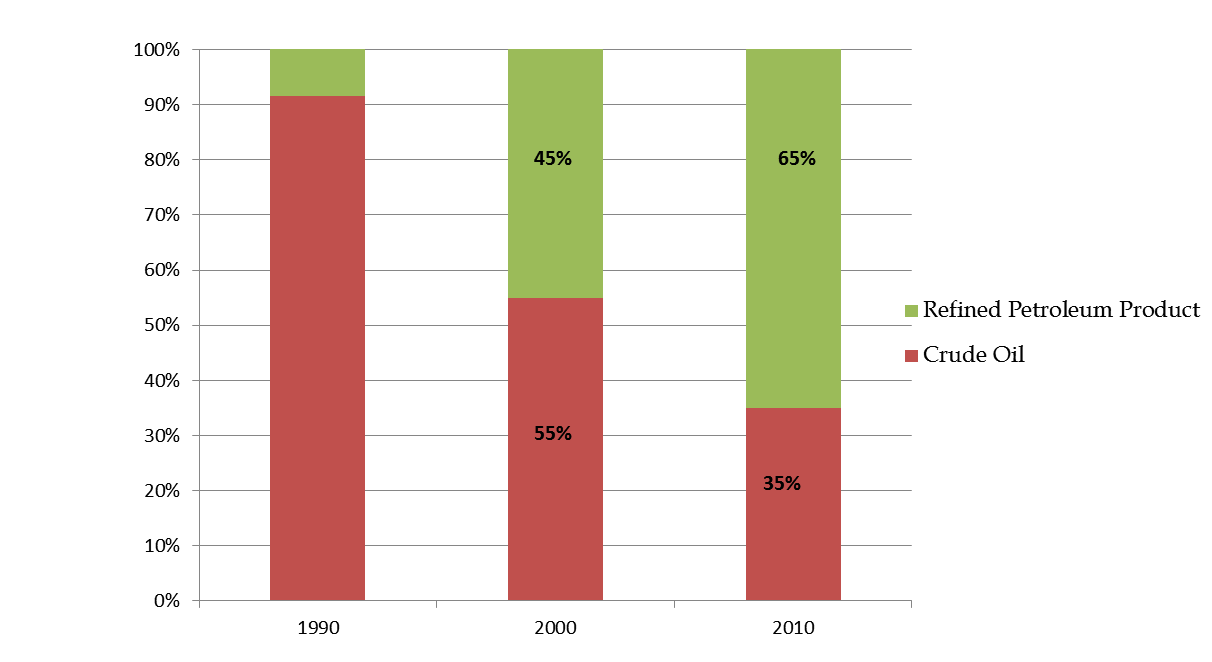 8.5%
91.5%
25
Year
Challenges of the Sri Lanka’s Petroleum Industry
Refinery’s technological limitations: 
	- built in 1960s
	- can accommodate limited  crude types
	- low yield and value addition
26
Challenges of the Sri Lanka’s Petroleum Industry
Current tension in the  Middle East/supply uncertainties
	gulf region: 	20% of global petroleum exports
			30% LNG exports

Diversification of sources of supply
	- crude oil (technological issues)
27
Thank You
28